Урок русского языка …
Написание имён собственных
Собственное- своё
Все имена собственные пишутся с заглавной буквы
Имена и фамилии людей
Клички животных
Названия населённых пунктов, стран , рек.
«Репка»- ?
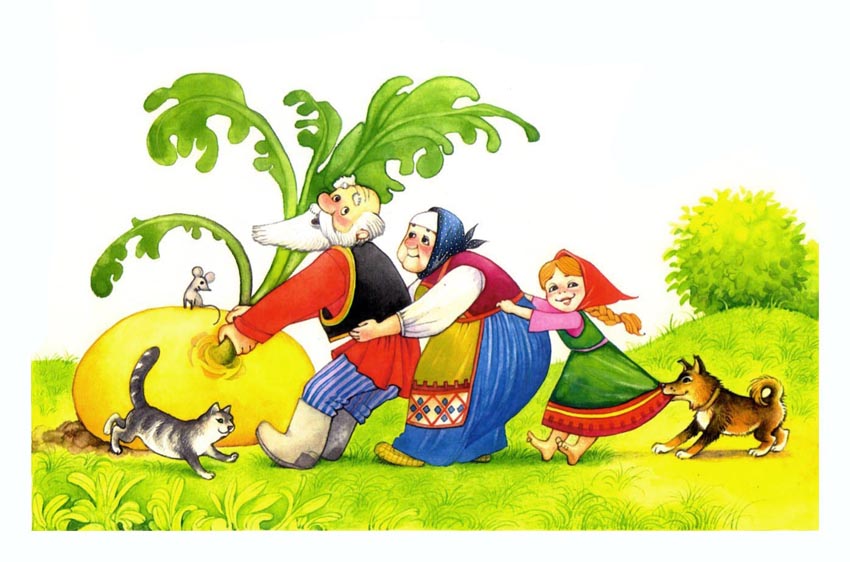 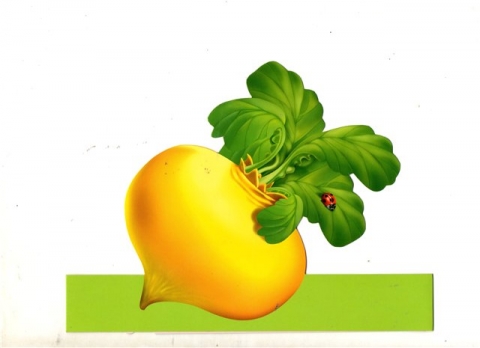 Как писать названия сказок?
Названия сказок пишутся  с заглавной буквы, в  кавычках.
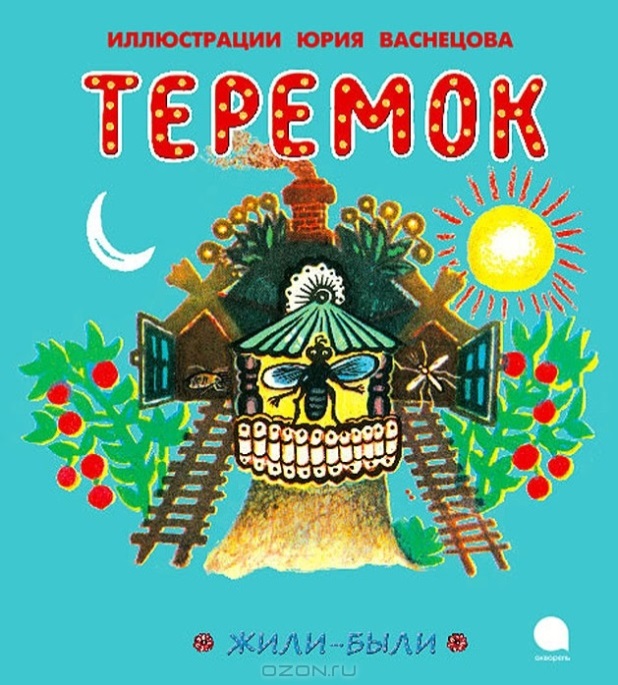 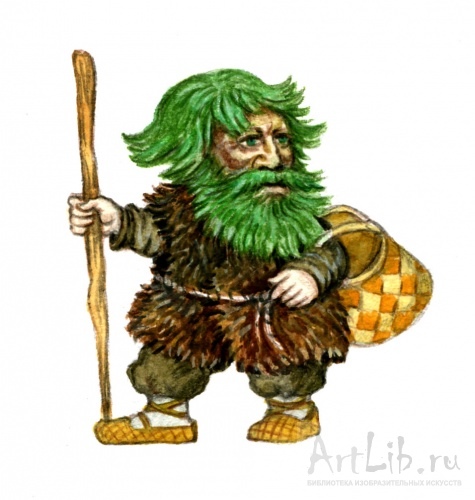 Леший
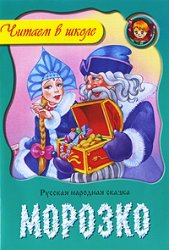 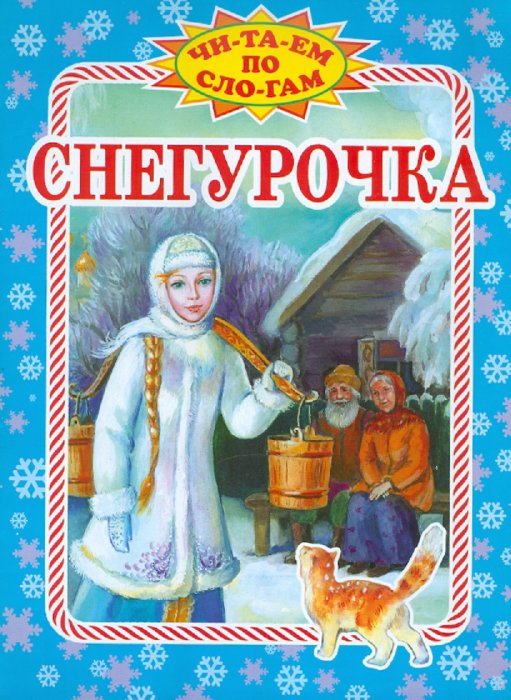 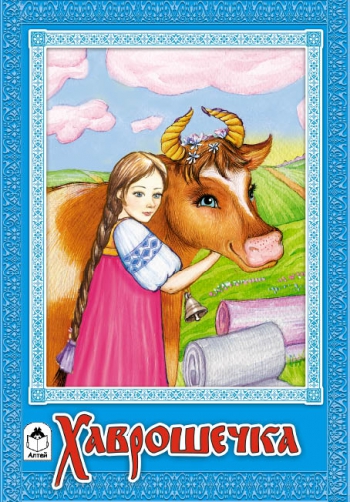 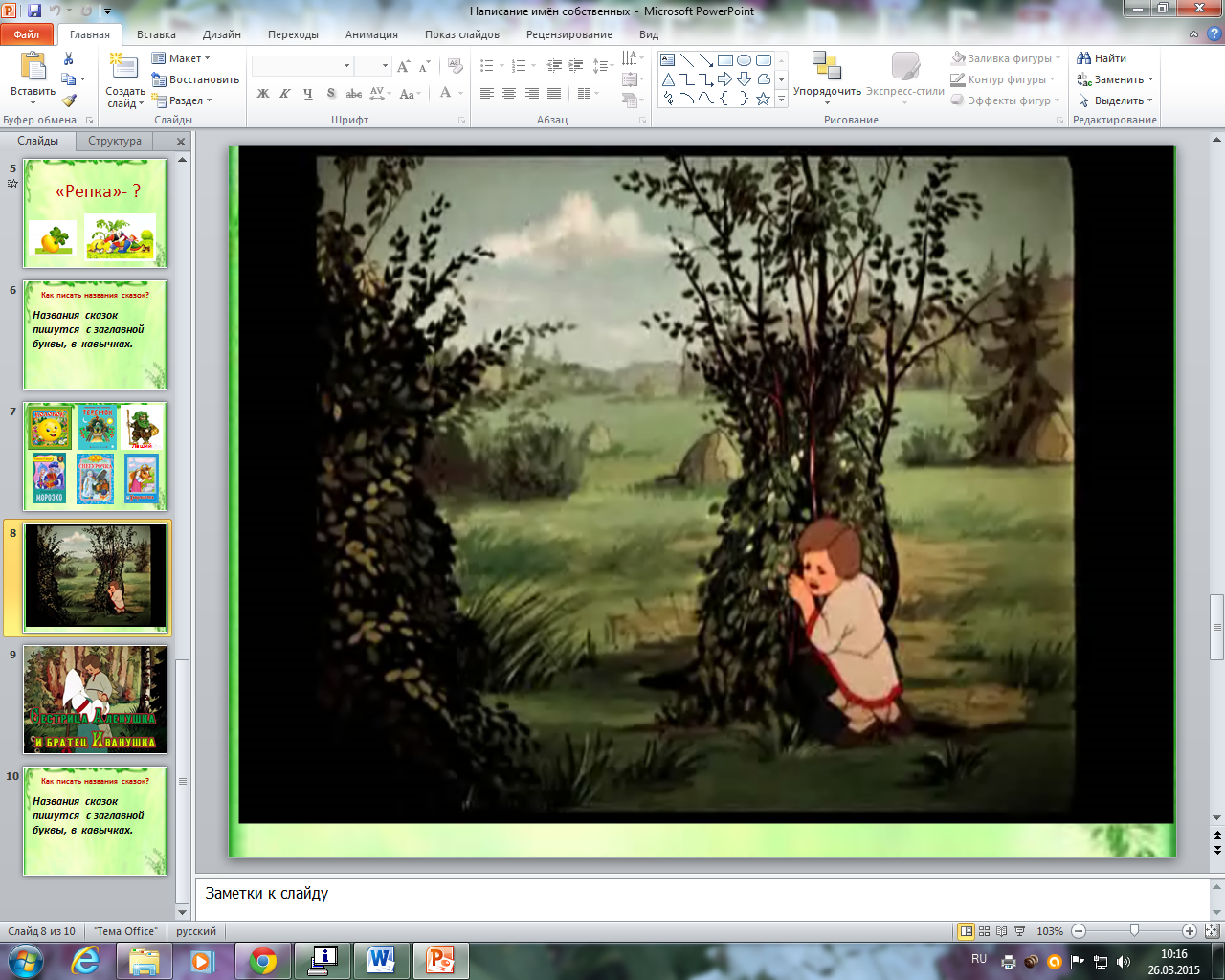 Как писать названия сказок?
Названия сказок пишутся  с заглавной буквы, в  кавычках.